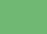 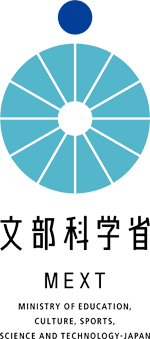 ○○に関する研修　ワークシート
1
目的
○○に関するケースの検討を通じ、教職員から他の教職員員及び弁護士に対して教育的観点から実践的な知見を共有するとともに、弁護士からも法令に沿った適切な対応を促す観点から助言し、教育的観点・法的観点の双方から対応を学ぶ。
2
教育的観点からの事例検討
各自検討
1
ディスカッションを通じた学び
事例における対応について、それぞれの場面で自分（教員の立場）だったらどのように対応するか考えて
みましょう。また、本事例を読んで感じたことがあれば書いてみましょう。
時期（場面）
対応
時期（場面）
対応
本事例を読んで感じたこと
2
ディスカッションを通じて、他の教員の意見で気づきがあれば書いてみましょう。
時期
対応
本事例を読んで感じたこと・その他（似た経験等）
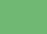 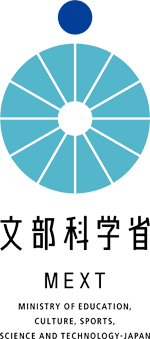 ○○に関する研修　ワークシート
3
4
法的観点からの事例検討
振り返り
参考となる裁判所の判断
1
判例
裁判所の判断
関係する法令等
2
関連する法令やマニュアル等について確認しましょう。
※この部分は事前に講師側で準備をしておき
　ましょう。別途スライド等を準備することも
　考えられます。
場面
関係法令・マニュアル
その他資料・ポイント
場面
参考資料
活用内容
法務相談 活用のポイント
３
他の教員の意見や法的観点に触れて、どのような学びがありましたか。